Is there a post office near here?
Section A   第1课时
WWW.PPT818.COM
地点名词
post 邮政   office办公室   post office邮局   police 警察  police station警察局    hotel 旅馆;酒店   restaurant 餐馆 bank 银行   hospital 医院   street大街    town 镇;市镇 
pay 付费     pay  phone付费电话     north 北方
介词&其它
near 在……附近    behind 在……后面
 across过;穿过        across from  在……对面
 front 前面  in front of   在……前面    around 到处;大约
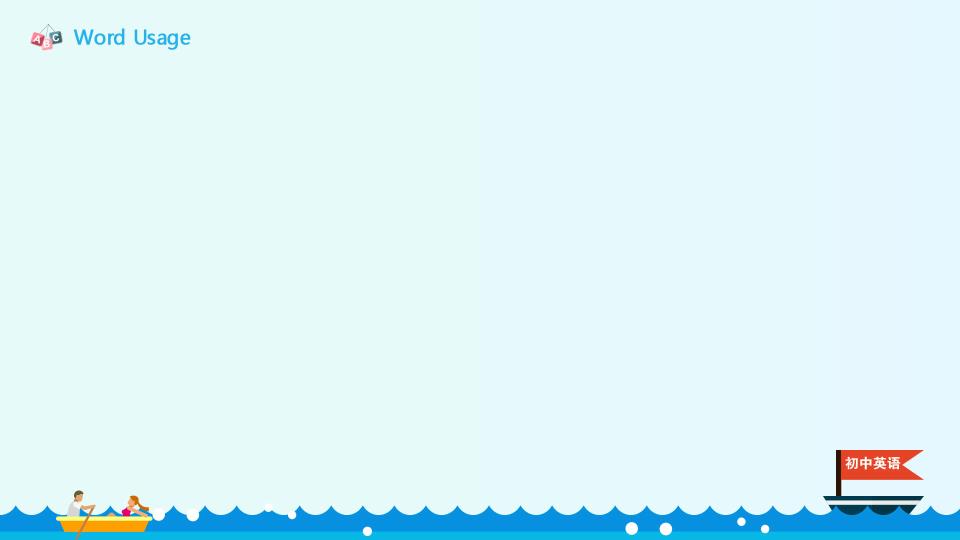 Where is the hospital?
It’s near the post office.
/'hɒspɪtl/   n.医院
post office   邮局
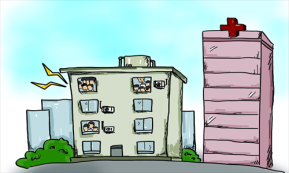 /pəʊst/ n.邮政
/'ɒfɪs/ n.办公室
/nɪə/  prep.  在……附近
Let’s see this town.
town  /taʊn/  n.镇;市镇
hotel  /həʊ'tel/ n.旅馆;酒店
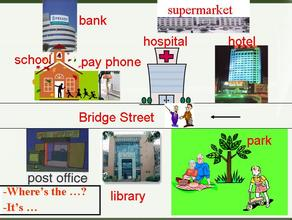 pay  phone付费电话
pay /peɪ/   v.&n.付费
Please pay me 10 dollars.
street  /stri:t/  n.大街
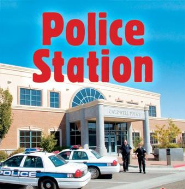 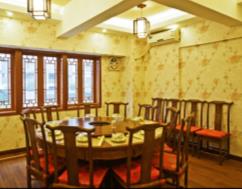 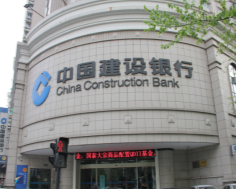 police station警察局
police /pə'li:s/ n.警察
bank /bæŋk/n.银行
restaurant  /'restərɑ:nt/ 
n. 餐馆
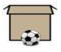 north /nɔ:(r)θ/ n.北;北方; adj.北方的
in front of the box
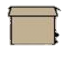 front  /frʌnt/ n.前面
in front of    在…前面：指在某物的前方。
in the front of  在…前面：指在某物的内部
                                             靠前的地方。
behind the box
behind /bɪ'haɪnd/ prep.在……后面
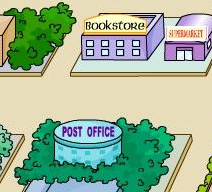 The bookstore is across from the post office.
across from在……对面
across   /ə'krɒs/  adv.&prep.过;穿过
Go across the road to the bank.
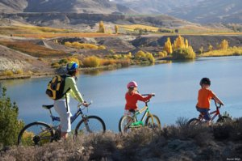 around /ə'raʊnd/  adv.& prep. 到处;大约
go around the lake
There are around 100 students in the classroom.
根据句意和首字母提示填空
1. The post o______ is ______________(在…对面) the bank.
2. Where is the p_________ s_______?
3. I’m hungry, do you know where the __________ is?
4. There is a ____________ on the street, you can call police 
    for help.
ffice
across from
olice
tation
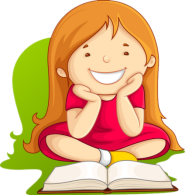 restaurant
pay phone
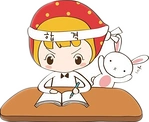 单项选择
Go ________this street and then turn right.    
 A. from          B. cross      C. across          D. on 
2. There is a tree _________ the house.
    A. in front       B. in the front          C. in front of            D. in the front of
C
C